Excretion Review
100
100
100
100
100
200
200
200
200
200
300
300
300
300
300
400
400
400
400
400
500
500
500
500
500
What waste product do the kidneys produce?
Urine
Home
How does your urinary system increase and decrease the concentration of your blood?
It increases concentration by urinating and getting rid of excess water
It decreases concentration by conserving water and signalling to the brain that you are thirsty
Home
What three substances does the urinary system get rid of?
Excess water, salts, and nitrogen.
Home
Name the parts of the urinary system in order (the exit point should be last).
01. Kidneys
02. Ureters
03. Bladder
04. Urethra
Home
Why does it take intense concentration to stop yourself from peeing when your bladder is full?
The urethra is controlled by two muscles, and only one of them voluntary, skeletal muscle.  The other muscle is smooth muscle that you cannot control.
Home
What waste product is excreted through the skin?
Sweat 
(containing salt, ammonia, and excess water)
Home
Which two gases are exchanged in the respiratory system, and which of them is waste?
Oxygen and carbon dioxide (which is waste)
Home
Which three structures in the body function in waste elimination?
Kidneys
Sweat glands
Lungs
Home
Name four substances that can be considered waste that your body needs to get rid of.
Carbon Dioxide
Water
Salt
Ammonia (Nitrogen)
Home
Once carbon dioxide waste has left the lungs, name the parts of the path it takes to exit from the mouth.
Bronchi
Trachea
Larynx
Pharynx
Mouth
Home
What units are commonly used to measure concentration?
Grams per litre
(g/L)
Home
Define the terms solute and solvent.
Solute: a substance that gets dissolved and is present in a smaller quantity.

Solvent: a substance into which another dissolves and is present in the largest quantity.
Home
What three factors can affect the solubility of a substance?
Temperature
Pressure
Nature of the substance
Home
If 3.9g of Kool-Aid is dissolved in 2L of water, what is the concentration?
(show formula, units, and all work)
C = m/v
C = 3.9g / 2L
C = 1.95 g/L
Home
If you have 3L of solution with a concentration of 5g/L, and you add 1.5L of water to it, what is the new concentration?
(Show formula, units, and all work)
C1V1 = C2V2
(5g/L)(3L) = C2(3L+1.5L)
15g = C2(4.5L)
C2 = 15g/4.5L
C2 = 3.33 g/L
Home
What is excretion?
Excretion is the process by which your body gets rid of metabolic waste.
Home
What is metabolism and what does it produce?
Metabolism refers to all the chemical reactions that take place in your body that keep you alive.
It produces waste products that need to be eliminated.
Home
What is meant by each of the following terms?
Unsaturated
Saturated
Supersaturated
Unsaturated solutions contain less than the maximum amount of solute that could be dissolved.
Saturated solutions contain the maximum amount of solute that can be dissolved.
Supersaturated solutions contain more than the maximum amount of solute that can normally be dissolved, which often requires heating.
Home
Define dilution (in terms of solute and solvent) and describe how dilution of the blood occurs in the human body.
Dilution is the process of decreasing the concentration of a solution by adding solvent.  
The amount of solute stays the same.
Your kidneys dilute your blood by conserving water and signalling to the brain that you are thirsty.
Home
Define the following terms:
Heterogeneous
Homogeneous
Solution
Colloid
Concentration
Heterogeneous: a mixture in which you can see the different particles that make it up with your eyes.
Homogeneous: a mixture in which you can’t see the different particles that make it up with your eyes.
Solution: a homogeneous mixtures in which a solute dissolves in a solvent.
Colloid: a homogeneous mixture in which you can see the different particles that make it up by using a microscope.
Concentration: the amount of solute dissolved in a solvent.
Home
Which system in the body collects extra-cellular fluid from around cells and cleans it before returning it to the circulatory system?
The lymphatic system
Home
Which two systems work together to feed oxygen to the cells of the body?
The respiratory system and
the circulatory system
Home
Name the three different types of muscle.
Skeletal muscle
Cardiac muscle
Smooth muscle
Home
When blood enters the heart through the vena cava, what are the names of the four chambers that it goes through (in order)?
Right atrium
Right ventricle
Left atrium
Left ventricle
Home
Name the parts in the diagram below:
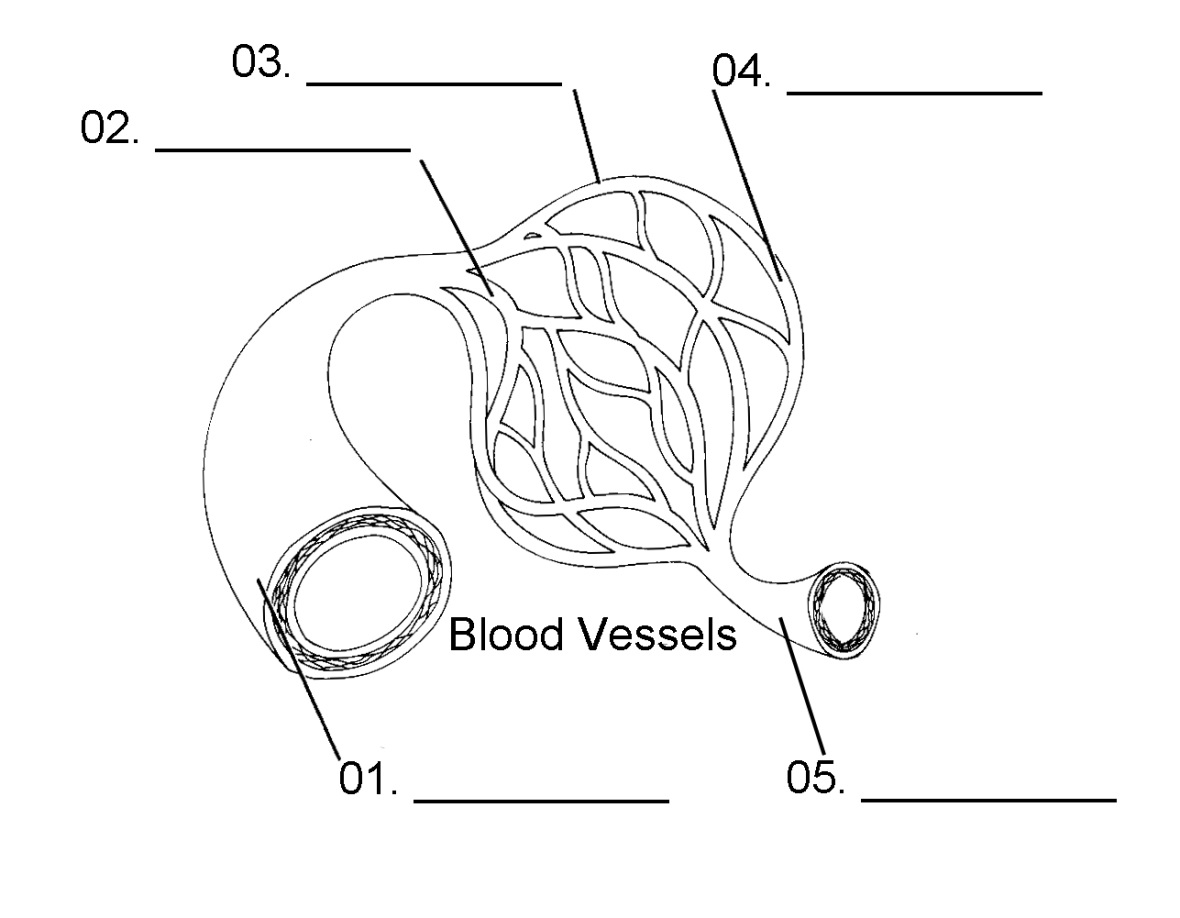 01. Artery
02. Arteriole
03. Capillary
04. Venule
05. Vein
Home